Pogovarjajte se.
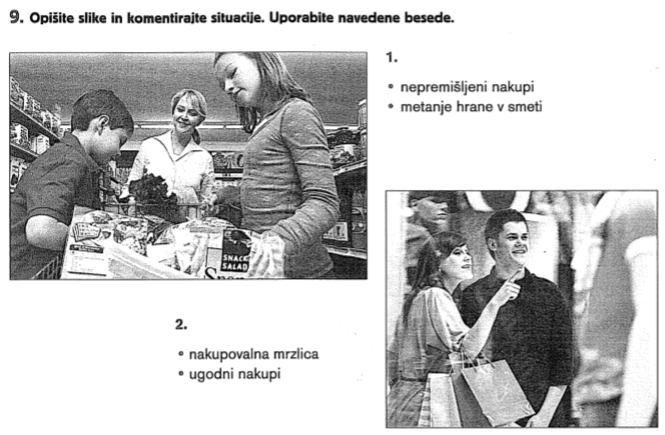 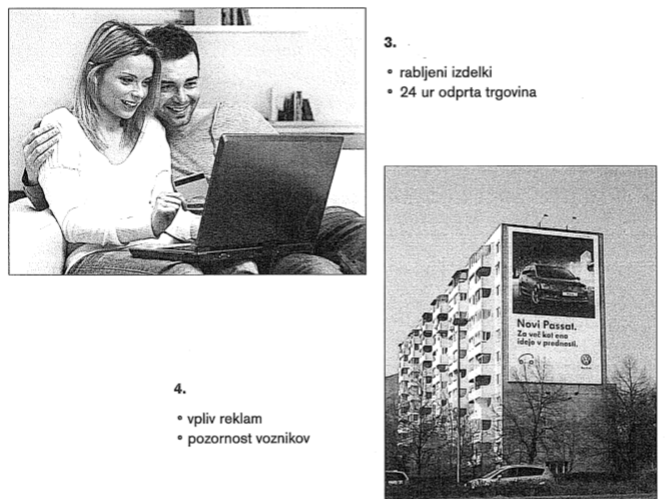 Naprej pa v slovenščini, str. 37
Vaje.
Spremenite stavke.

1. Samo ena študentka je prišla na izpit.
Vseh pet …
2. Ljudje nimajo občutka, da je že pomlad.
Večina ljudi …
3. Učitelji delajo od doma.
90 % učiteljev …
4. Mali podjetniki iščejo rešitve za svoj posel.
2/3 podjetnikov …
5. Tajske restavracije ponujajo zanimivo hrano.
Malo tajskih …
Vaje.
6. Ena skodelica kave čaka na mizi.
Tri …
7. Vsi učbeniki so dostopni na internetu.
Samo 1 % …
8. Dve knjigi tega avtorja sta dobri.
Vseh sedem …
9. Vse trgovine so spet odprte.
99% …
10. Vse vaje so koristne.
Samo polovica …
Narodnozabavna glasba – besedišče
Besedam dopišite glagole
razširjen –
vpliv – 
izum – 
pojav –
tekmovanje –  
razvoj – 


Dopišite samostalnike (brati – branje):
naraščati –  
ustvariti –  
izvajati –  

…
veljati za + tož.
postati (popularen, vodilen, pomemben) ! + imen.
biti (avtor) ! + imen.
imeti posluh
imeti talent
Konverzacija.
Kdaj ste bili nazadnje …

… v galeriji ali muzeju? Se spoznate na likovno umetnost? Imate raje sodobno ali klasično umetnost? Zakaj? Katerega umetnika bi želeli izpostaviti iz vaše države?
… v kinu? Kakšni filmi so vam všeč? Kje jih gledate? Kdo je vaš najljubši filmski ustvarjalec v vaši državi?
… v gledališču, operi, baletu? Ali ljudje v vaši državi veliko hodijo v gledališče? Kakšne predstave imate radi?
… na koncertu? Kaj radi poslušate? Kateri glasbenik (glasbena skupina) iz vaše države se vam zdi odličen? Kateri je popularen? Imate posluh?
.
Najstarejša piščal
Verjetno najstarejše glasbilo na svetu je bilo odkrito v jami Divje babe leta 1995. V ostankih neandertalčevega ognjišča se je razkrila koščena piščal, izdelana iz stegnenice mladega jamskega medveda, v katero so namerno izvrtane luknjice, ki ustrezajo razmiku prstov na roki. Njena starost je ocenjena na 50.000 do 60.000 let in tako lahko sklepamo, da je ustvarjanje glasbe starejše, kot smo mislili doslej. Piščal iz Divjih bab je edino glasbilo, ki ga je izdelal in uporabljal neandertalec. Druge do zdaj znane piščali so najmanj 20 tisočletij mlajše.Raziskave v zahodni Evropi so pokazale, da so neandertalci pokopavali svoje umrle in jim v grob polagali predmete, da so torej imeli poseben odnos do mrtvih. Odkritje piščali v Divjih babah dodatno osvetljuje umske sposobnosti in čustveni svet neandertalcev, saj dokazuje, da so bili sposobni tudi tako abstraktne in samo »človeku lastne« dejavnosti, kot je ukvarjanje z glasbo. Ta najdba pomembno prispeva k odpravljanju starih predstav in predsodkov o »živalskosti« neandertalcev.
Domača naloga
Napišite besedilo o umetniku/avtorju/pisatelju/glasbeniku … iz vaše države. Predstavite njega in njegovo delo. Pri tem uporabite čim več besed iz besedila o narodnozabavni glasbi (slajd 1).

Preberite besedilo Najstarejša piščal in odgovorite na vprašanja.
1. Kdaj in kje so jo našli?
2. Iz česa je piščal narejena?
3. Kdo je to piščal izdelal?
4. Zakaj je ta najdba pomembna?
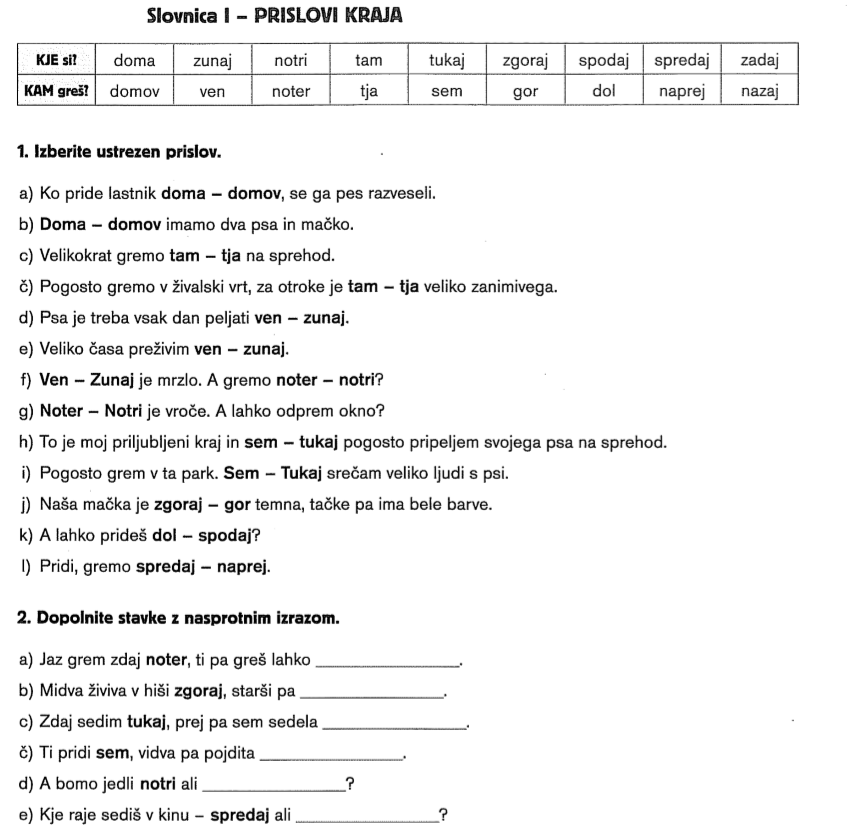 .
Naprej pa v slovenščini, str. 88
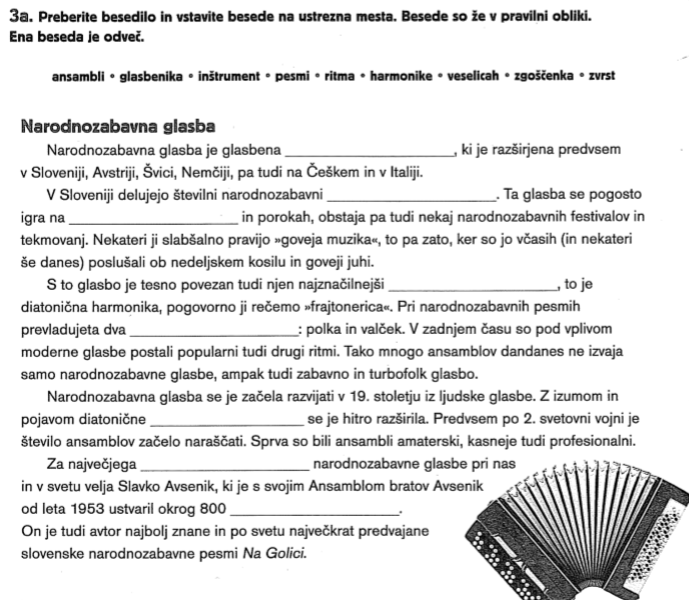 .
Naprej pa v slovenščini, str. 40
Poslušajte in odgovorite.
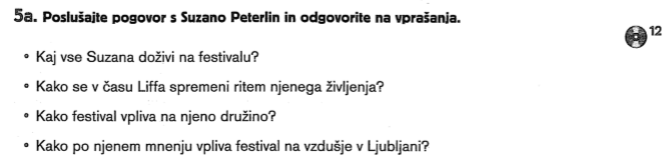 Naprej pa v slovenščini, str. 41